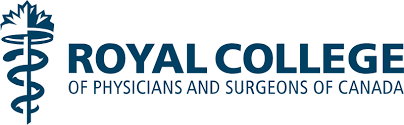 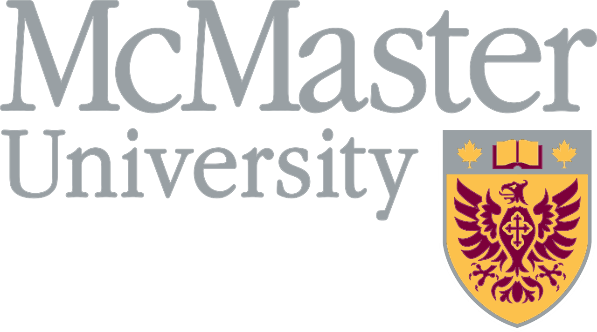 Competence Committee 101
Dr. Som Mukherjee, MD, FRCPC     
Program Director, CBD Lead, Medical Oncology

Dr. Lori Whitehead, MD, FRCPC
Program Director, CBD Lead, Internal Medicine
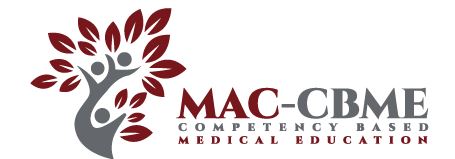 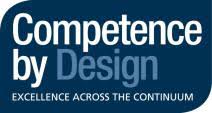 Objectives
To gain a broad understanding of the purpose, structure and function of the competence committee 
To provide a foundation for building a competence committee for your program through case review and role playing
To provide links to resources for early planning
Role of the Competence Committee
The competence committee synthesizes the data from many low-stakes observations for each trainee and makes recommendations related to promotion             (or progress)
References and Resources for Competence Committee
1. CBD Resource Directory. The Royal College of Physicians and Surgeons of Canada.
http://www.royalcollege.ca/rcsite/cbd/cbd-tools-resources-e

2. MAC-CBME website:  https://cbmepg.mcmaster.ca/

3. Hauer KE, ten Cate O, Boscardin CK, et al. Ensuring resident competence: a narrative review of the literature on group decision making to inform the work of clinical competency committees. J Grad Med Educ. 2016;8:156–64.
https://dx.doi.org/10.4300%2FJGME-D-15-00144.1

4. Chandlee C. Dickey, Christopher Thomas, Usama Feroze, Firas Nakshabandi, and Barbara Cannon (2017) Cognitive Demands and Bias: Challenges Facing Clinical Competency Committees. Journal of Graduate Medical Education: April 2017, Vol. 9, No. 2, pp. 162-164. 
https://www.jgme.org/doi/10.4300/JGME-D-16-00411.1
[Speaker Notes: Hauer KE, ten Cate O, Boscardin CK, et al. Ensuring resident competence: a narrative review of the literature on group decision making to inform the work of clinical competency committees. J Grad Med Educ. 2016;8:156–64. 

Chandlee C. Dickey, Christopher Thomas, Usama Feroze, Firas Nakshabandi, and Barbara Cannon (2017) Cognitive Demands and Bias: Challenges Facing Clinical Competency Committees. Journal of Graduate Medical Education: April 2017, Vol. 9, No. 2, pp. 162-164.]
Breakout groups:
Groups 1, 2, 3 and 4 – Case 1, Alex Liu.
(first time attendee at competence committee workshop)
	Group 1:  Dr. Mohamed Panju 
	Group 2:  Dr. Ghazaleh Kazemi
	Group 3:  Dr. Mark Matsos
	Group 4:  Dr. Christine Ribic

Groups 5 and 6 – Case 2, Jason Smith.
(have previously attended the competence committee workshop)
	Group 5:  Dr. Lori Whitehead			Group 6:  Dr. Som Mukherjee